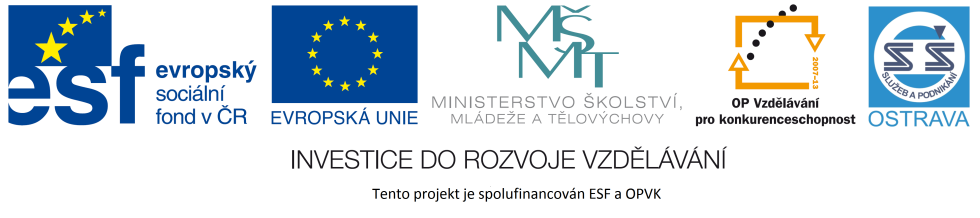 VY_32_INOVACE_PPM14960NÁP
Výukový materiál v rámci projektu OPVK 1.5 Peníze středním školámČíslo projektu:		CZ.1.07/1.5.00/34.0883 Název projektu:		Rozvoj vzdělanostiČíslo šablony:   		III/2Datum vytvoření:		7. 3. 2013Autor:			Ing. Ivana NáplavováUrčeno pro předmět:	První pomoc Tematická oblast:		Poranění a akutní stavyObor vzdělání:		Masér sportovní a rekondiční 69-41-L/002 1. ročníkNázev výukového materiálu: 	Výuková prezentace: Chemická poraněníPopis využití:		Příčiny, příznaky, první pomoc podle místa postižení,			úkoly pro žáky, modelová situaceČas:  			20 minut
Chemická poranění
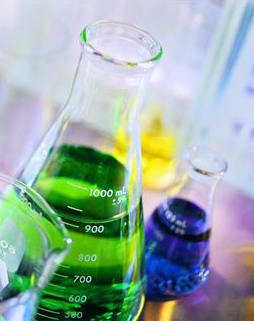 Způsobují poleptání.
časté v laboratořích
   kyselinou sírovou v autobaterii
   při hašení vápna na stavbách
   při požití chemikálií
Vždy velmi bolestivé.
http://office.microsoft.com/cs-cz/images/results.aspx?qu=chemik%C3%A1lie&ex=2#ai:MP900403688|
Zásady (pH > 7)
   rána je rozbředlá,     na rozdíl od kyselin působí      více do hloubky
   žlutohnědá nebo zelená
Příznaky:
Kyseliny (pH < 7)
   vytvoření příškvarku      důsledek dehydratačního     účinku kyselin
   tmavá barva
Hydroxid sodný
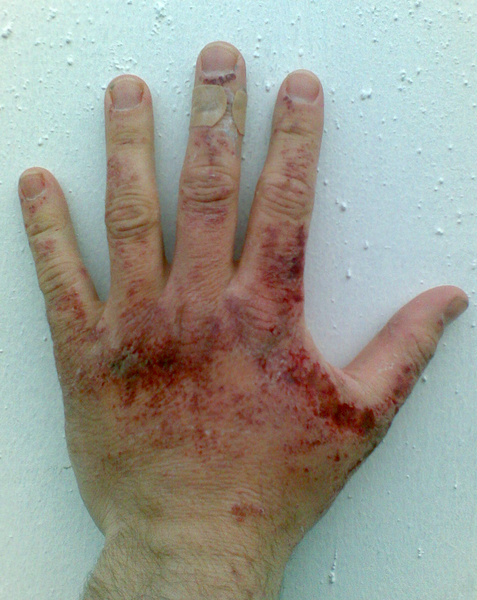 Poleptání kyselinou fluorovodíkovou
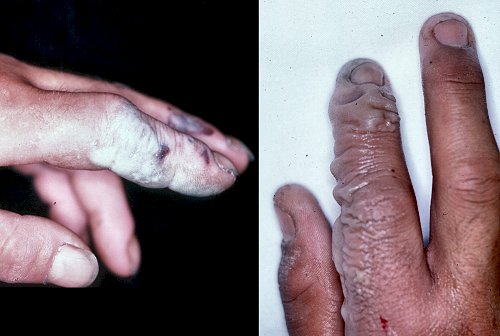 http://commons.wikimedia.org/wiki/File:HF_burned_hands.jpg
http://en.wikipedia.org/wiki/File:Sodium_hydroxide_burn.png
Poleptání kůže
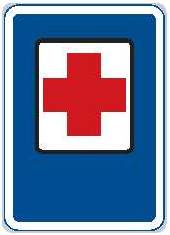 První pomoc:
   odstraníme oděv a prádlo potřísněné žíravinou
   okamžitě zahájíme oplachování 
   dostatečným množstvím tekoucí vody 
   minimálně 30 minut i déle
   oplachování nahrazuje neutralizaci
http://commons.wikimedia.org/wiki/File:CZ-IJ03_Prvn%C3%AD_pomoc.jpg
Při omývání dbáme na to, aby vymývaná chemikálie nestékala po nezasažených místech!!!
Roundup přípravek na hubení plevele
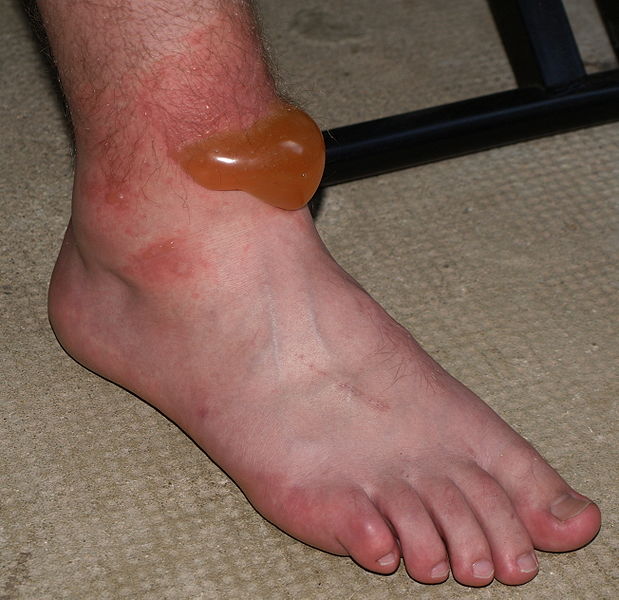 Neutralizační roztok:
zásaditá látka 
   ředěná kyselina octová nebo citronová

kyselina 
   roztok mýdla nebo jedlé sody
http://en.wikipedia.org/wiki/File:Blister_roundup.jpg
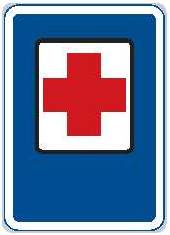 Po opláchnutí – neutralizaci:
na kůži přiložíme aseptický obvaz, případně    navlhčený neutralizačním roztokem
   provádíme protišoková opatření 
   zajistíme příjezd ZZS, 
   při poleptání většího rozsahu
   u dětí
http://commons.wikimedia.org/wiki/File:CZ-IJ03_Prvn%C3%AD_pomoc.jpg
ú
Zamyšlení - diskuse
Čas: 5 minut
Jaké používáte doma „nebezpečné“ chemické prostředky?
Jak je skladujete?
Jaká dodržujete bezpečnostní pravidla při jejich používání?
Poleptání rohovky a spojivek
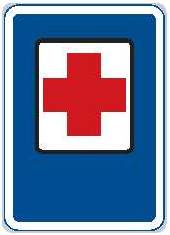 První pomoc 
   okamžitě vyplachujeme oko nejméně 30 minut
   větším množstvím tekoucí vody – oční víčka     je nutné otevřít násilím 
   směr vyplachování je od vnitřního     koutku k zevnímu
   přiložíme aseptický obvaz na obě oči
   provádíme protišoková opatření
   zajistíme příjezd ZZS
http://commons.wikimedia.org/wiki/File:CZ-IJ03_Prvn%C3%AD_pomoc.jpg
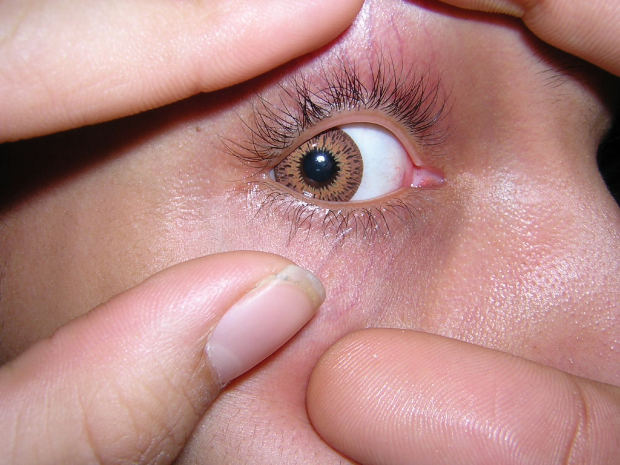 http://www.morguefile.com/archive/display/59271
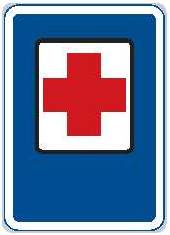 Poleptání sliznice dutiny ústní
První pomoc
   zahájíme opakovaný výplach dutiny ústní     studenou vodou
   necháme postiženého vypít mléko s rozšlehaným    syrovým vejcem, popř. s živočišným uhlím
   provádíme protišoková opatření
   zajistíme příjezd ZZS
   v případech poleptání větší plochy
   vždy u malých dětí 
   při vzniku potíží s polykáním 
   při vzniku potíží      svolným dýcháním
http://commons.wikimedia.org/wiki/File:CZ-IJ03_Prvn%C3%AD_pomoc.jpg
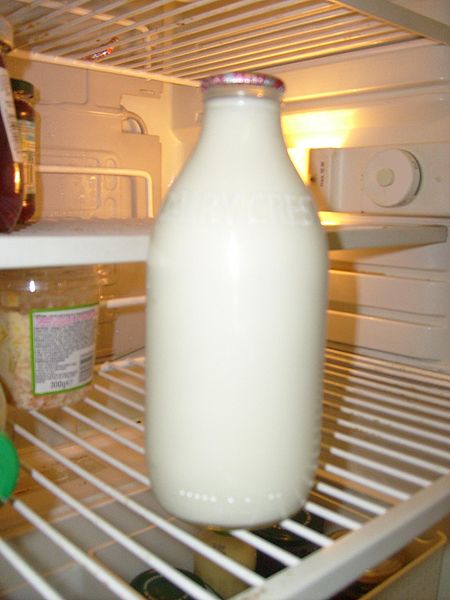 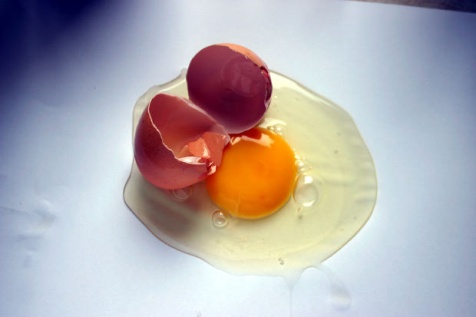 http://commons.wikimedia.org/wiki/File:Dairy_Crest_Semi_Skimmed_Milk_Bottle.jpg
http://www.morguefile.com/archive/display/38460
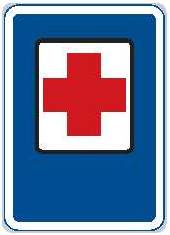 Poleptání jícnu a žaludku (požití chemikálie)
Příznaky:
   bolesti, nevolnost, křeče 
   zrychlený tep 
   rozvoj příznaků šoku
http://commons.wikimedia.org/wiki/File:CZ-IJ03_Prvn%C3%AD_pomoc.jpg
Nevyvoláváme zvracení – došlo by k dalšímu styku látky s dutinou ústní, hltanem a jícnem!
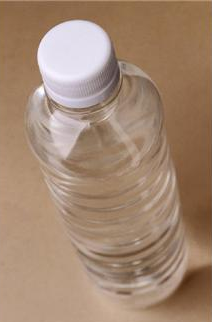 První pomoc:
   ihned se snažíme požitou látku zředit vypitím     alespoň 0,5 l vody.
   sledujeme fyziologické funkce
   zajistíme příjezd ZZS
   snažíme se zjistit, jakou látku postižený požil
http://office.microsoft.com/cs-cz/images/results.aspx?qu=voda&ex=1#ai:MP900178067|
Modelová situace – příklad z praxe
Paní uklízečka při  přípravě vody pro úklid do kbelíku přilila dezinfekční  roztok – savo.
Bohužel tak nešťastně, že se část vlévaného sava  odrazila od hrany kbelíku a vstříkla paní uklízečce do levého oka!
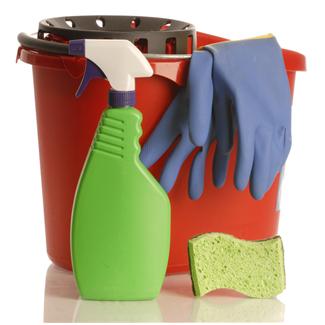 Jak budete postupovat v případě první pomoci?
http://office.microsoft.com/cs-cz/images/results.aspx?qu=%C3%BAklid&ex=1#ai:MP900448582|
ú
Vyberte a správně seřaďte:
Čas: 3 minuty
přiložíme aseptický obvaz na obě oči
okamžitě vyplachujeme oko nejméně 30 minut 
provádíme protišoková opatření
směr vyplachování je od vnějšího koutku k vnitřnímu
kápneme do oka jakékoliv oční kapky
přiložíme aseptický obvaz na postižené oko
kontaktní čočky ponecháme
vyplachujeme raději obě oči
podle závažnosti zajistíme příjezd ZZS
směr vyplachování je od vnitřního  koutku k zevnímu
přiložíme aseptický obvaz na obě oči
oční víčka při vyplachování musí být otevřená
kontaktní čočky vyjmout 
oční víčka při vyplachování mohou zůstat zavřená
přiložíme aseptický obvaz na nepostižené oko
Řešení:
b
m
j
l
k
c
i
a
Zdroje:
Beránková, M. - Fleková, A. – Holzhauserová, B.: První pomoc. Praha, Informatorium 2007.
První pomoc pro střední zdravotnické školy, Ilustr. T. Laub 2007
Krivaničová, J. a kol.: Domácí lékař. Praha, Avicenum 1991.
Zemanová, J.: První pomoc pro učitele ZŠ a SŠ. Ostrava 2006.